Hvordan øke testkapasiteten for SARS CoV2 i Norge
Rapporten er et samarbeid mellom Folkehelseinstituttet, Helse Sør-Øst RHF, NTNU og Helsedirektoratet
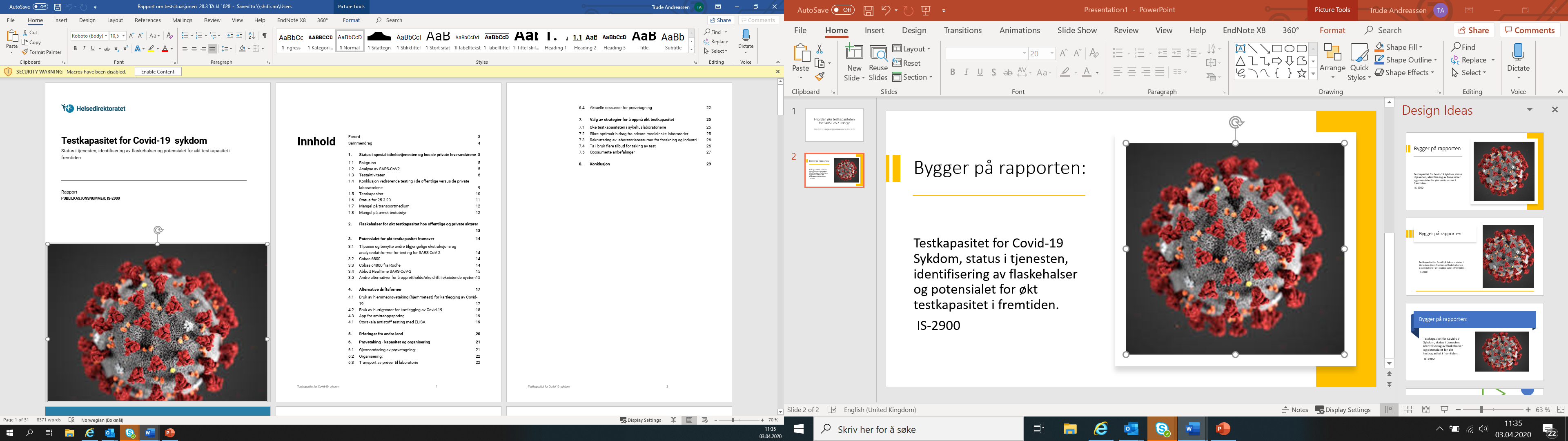 Bygger på rapporten:
Testkapasitet for Covid-19 Sykdom, status i tjenesten, identifisering av flaskehalser og potensialet for økt testkapasitet i fremtiden.
 IS-2900
Medisinsk testutstyr relatert til testing og påfølgende analyse av  SARS CoV-2 viruset.
Norge har en av verdens største analyseplattformer og analysekapasitet per innbygger. 

Arbeidskapasiteten i norske laboratorier på personellsiden er også høy sammenlignet med andre land. 

Til tross for dette er det en kommende mangelsituasjon på testutstyr grunnet stor internasjonal etterspørsel
Det er to spor som kan følges for å øke testkapasiteten
Rask etablering av økt testkapasitet innenfor spesialisthelsetjenesten

Økning av testkapasiteten ved samarbeid med fiskeri- kjøttnæring næringsliv og akademia
Rask etablering av økt testkapasitet innenfor spesialisthelsetjenesten
I dagens mikrobiologiske laboratorier er det opprettet rutiner for drift
For å øke testkapasiteten i Norge er det viktig at vi tar dette etablerte systemet i bruk
Øke bruken innen dagens maskinpark (MagNa Pure 96, Cobas c4800, Cobas 6800, Abbot m2000, Abbott Real Time SARS-CoV-2 –maskin

Ugelstadkuler (magnestiske kuler) fra NTNU
[Speaker Notes: Roche har meddelt at de ikke kan levere mer reagenser enn for ca ca 25.000 tester per uke  

Flest labber bruker MagNa pure 96
3 Cobas 6800 maskiner  (OUS og AHUS) 14 cobas c4800 maskiner 


Trizol cloroform metoden og "eggkokemetoden
Ved akutte mangler for å kunne ekstrahere virus RNA fra prøver med eksisterende teknologi så finnes det muligheter for å kunne utføre dette steget uavhengig av kit og kommersielle ekstraksjonsplatformer. En metode kan være å gjøre ekstraksjon på «gamlemåten» med for eksempel bruk av trizol cloroform metoden. Metoden vil begrenses av sentirifugekapasitet og tilgang til tizol. Det må også gjøres vurderinger rundt storskalaekstraksjon av prøver med kloroform. Et annet eksempel går på å koke prøven for å kunne hente ut virus RNA. Forskere fra Danmark har nylig publisert en metode for ekstrakson av RNA fra covid-19 mistenkte tilfeller som også er uavhengig av kommersielle ekstraksjonsplatformer. Metoden kalles «eggkokemetoden". Metoden hevdes ha en deteksjonssensitivitet på 97,4% og går ut på å varmebehandle prøvene i 5 minutter ved 98 oC før real-time PCR analysen.
For å kunne teste langt flere og samtidig ikke overforbruke reagenser så vil det være nødvendig å poole flere pasientprøver i samme kjøring. Det må da gjøres av vurdering av hvor mange prøver det er forsvarlig å poole og hva nytteverdien av å poole prøver vil være. Når det er svært lav prevalens av covid-19 i samfunnet som nå så vil det være besparende og ha stor nytteverdi av å teste flere prøver i pooler. På denne måten kan man få testet langt flere personer uten å bruke nevneverdig mer reagenser eller materiale.
(https://www.medrxiv.org/content/10.1101/2020.03.27.20044495v1)]
Økning av testkapasiteten
E-post sendt  til  fiskerinæring, kjøttindustri, veterinærer og bransjeorganisasjoner, universitet og forskningsinstitutt
Kan dere hjelpe med personell?
Kan dere hjelpe med maskiner?
Kan dere hjelpe med reagenser?
Kan dere produsere forbruksmateriell?
Anbefalinger
Det anbefales at laboratoriene i de store byene: Oslo, Bergen, Trondheim, Stavanger og  Tromsø starter å benytte de magnetiske Ugelstad-kulene produsert på NTNU som ekstraksjonsreagens fra rett over påske. 

Sentralisering av prøver vil frigjøre ressurser på de mindre sykehusene.
Anbefalinger
I følge NTNU kan ekstraksjonsreagensene sendes  fra Trondheim til de definerte sykehusene allerede nå, slik at kompatibelt utstyr for bruk av Ugelstad-kulene kan installeres og analysearbeidet startes opp som et strakstiltak rett over påske. 

Dette vil øke kapasiteten vesentlig ved at 150,000 antall prøver kan analyseres  i uken dersom  alle laboratoriene (listet over) kjører full med døgnkontinuerlig  drift fra rett over påske.
Prekær og uforutsigbar situasjon, vesentlige mangler
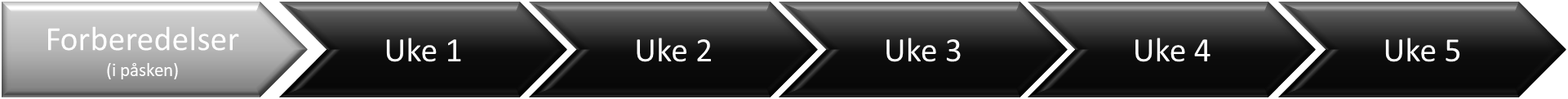 Situasjon noe uavklart, forventes mangler
Ingen vesentlige utfordringer
Prøvepensler
Real-Time PCR maskiner
Bemanning
Transportmedium
Enzymkit/Analysereagenser
Roboter for prøvehåndtering
Plastrør
Transportrør
Primere og prober
Pippeteringsroboter
Beskyttelsesutstyr
Pipettespisser og rør
Laboratoriedatabasesystemer
Egnede prøvetakingssteder
Prøvetaking
PCR
Ekstraksjon
Prøvesvar
Forsendelse
Mottak
Ekstraksjonsreagenser
Laboratoriedatabases for prøvesvar
Bobleplast konvolutter
Pippeteringsroboter
Digital hurtig utsvar til pasient
Ekstraksjons plattform for opprensing med magnet kuler (åpent system)
Pippeteringsrobot som kan tilpasses magnetisk ekstraksjon i stor skala
Plastvarer til eksisterende ekst. plattformer
Utstyr som benyttes til testing
Prøvepensler
Rør 
Transportmedium  
Buffer
Reagenser 

I dagens situasjon er det første  og fremst mangler knyttet til prøvepensler, transportmedium, og reagenser som mangler. 

PPE er også viktig men omtales ikke
Kontaktmail:
Eva.Margrethe.Bjerkmann@helsedir.no